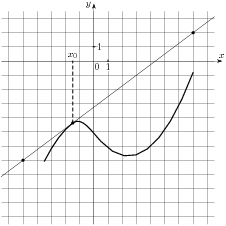 y
0
х
Утёсова Е.А.
учитель математики 
МОБУ СОШ № 92 г. Сочи
Тест «На проверке - знания»
Задание «Собери Четверку»
Графики и производная на ЕГЭ
ПРОВЕРКА
Тест «На проверке – знания!»
1.Найдите производную функции:
а)			б)			в)
2.Найдите производную функции:
а)			б)			в)
3.Вычислите значение производной функции в точке х=3:
а) 			б) 			в)
4.Вычислите значение производной функции в точке х=3:
а) 			б) 			в)
5.К графику функции f(х) проведена касательная у=х-6. Определите угол наклона касательной с осью ОХ:
а) 			б) 			в)
6.К графику функции f(х) проведена касательная у=0,5х+17. Определите угловой коэффициент касательной (k=…).
а) 			б) 			в)
7.Как располагается касательная к графику функции, если  тангенс ее угла наклона равен нулю?
а) 			б) 				в)
Нужна помощь
y
0
х
Геометрический смысл производной
k – угловой коэффициент прямой(касательной)
Касательная
Производная  функции в данной точке равна угловому коэффициенту касательной, проведенной к графику функции в этой точке.
ПРОВЕРКА
Задание «Собери четверку»
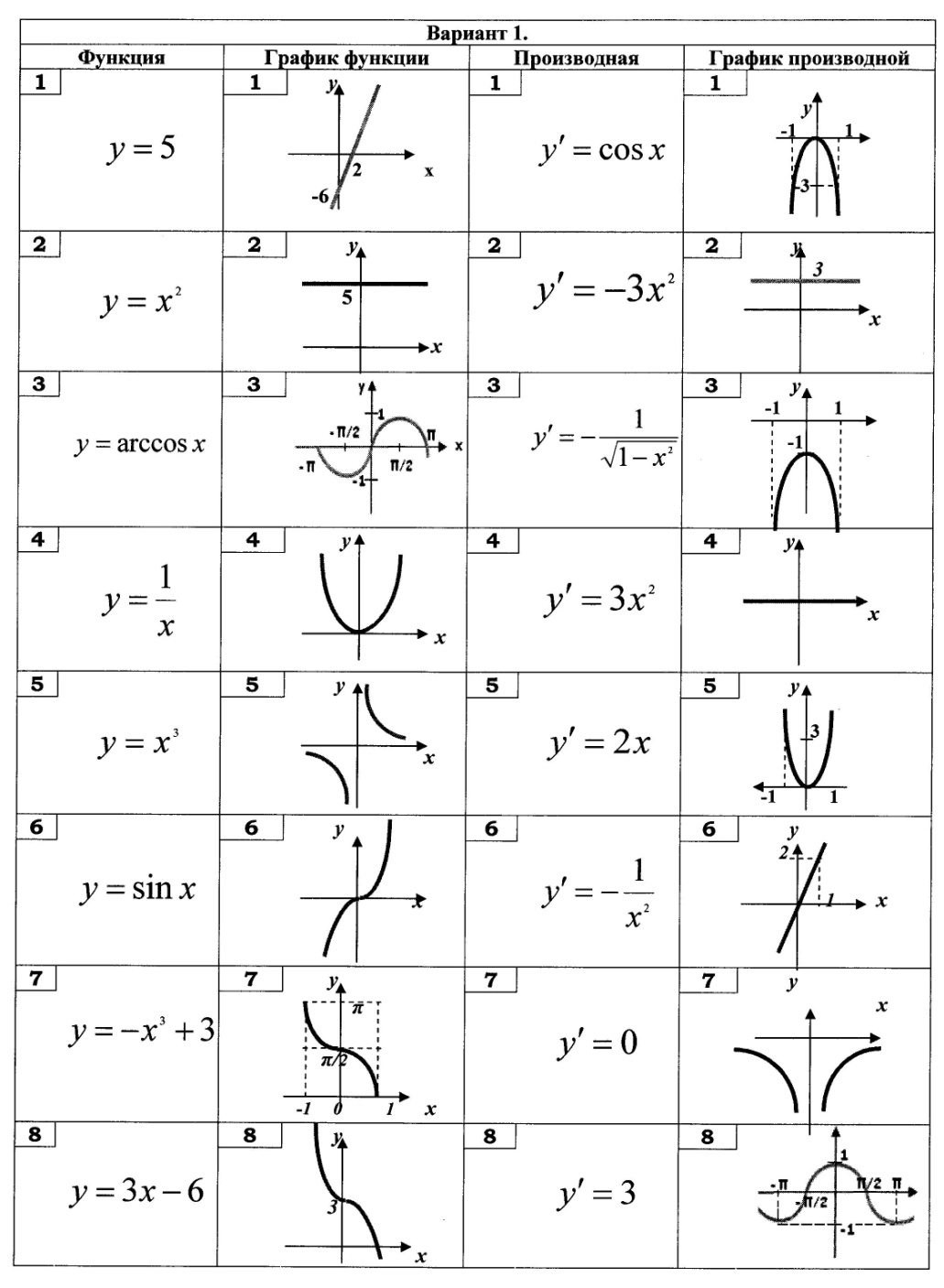 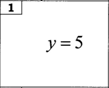 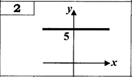 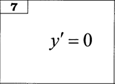 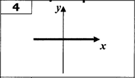 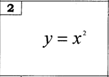 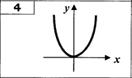 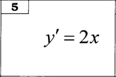 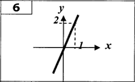 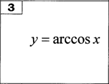 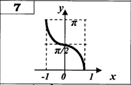 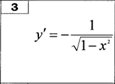 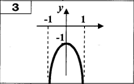 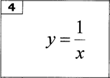 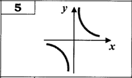 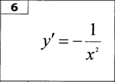 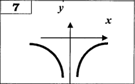 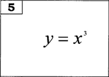 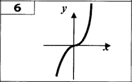 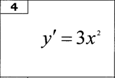 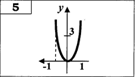 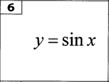 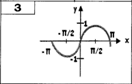 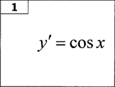 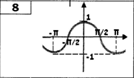 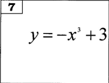 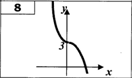 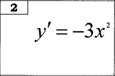 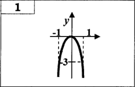 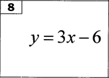 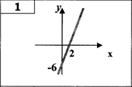 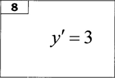 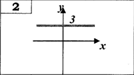 Нужна помощь
Еще есть время подготовиться  к ЕГЭ!
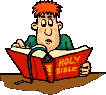 http://www.matburo.ru/Stuff/Files/F_derivative.pdf
http://uztest.ru/abstracts/?idabstract=18422
1. На рисунке изображён график функции y = f(x) и касательная к нему в точке с абсциссой x0.  Найдите значение производной функции в точке x0.
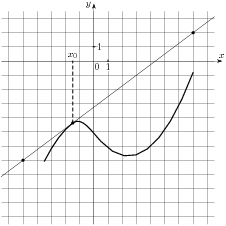 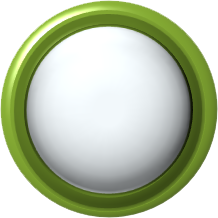 Проверь себя
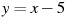 2. На рисунке изображен график производной функции f(x), определенной на интервале (-6;8). Найдите количество точек, в которых касательная к графику функции  f(x) параллельна прямой y = x-5 или совпадает с ней.
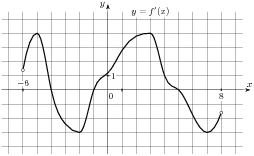 у=1
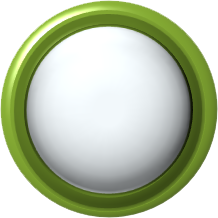 Проверь себя
3. На рисунке изображен график производной функции f(x), определенной на интервале (-4;13). Найдите промежутки убывания функции . В ответе укажите длину наибольшего из них.
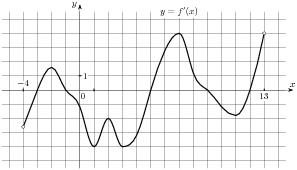 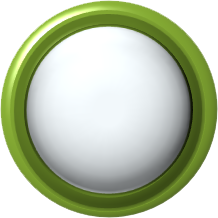 Проверь себя
-1
1
2
3
4
0
4. На рисунке изображен график производной функции f(x), определенной на интервале (-6;6). Найдите промежутки возрастания функции f(x). В ответе укажите сумму целых точек, входящих в эти промежутки.
-1+0+1+2+3+4=…
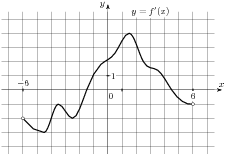 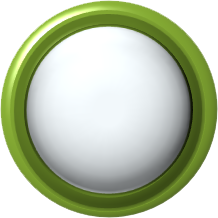 Проверь себя
5. На рисунке изображен график производной функции  f(x), определенной на интервале (-9;8). Найдите точку экстремума функции на интервале (-3;3).
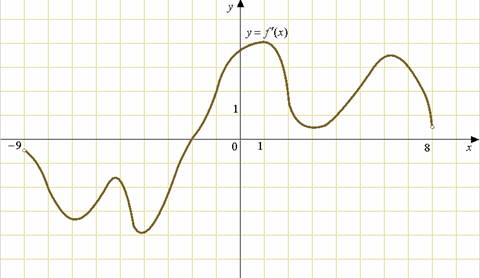 -3
+
-
3
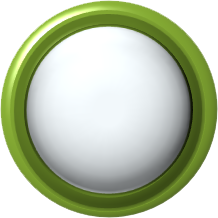 Проверь себя
Список источников иллюстраций
http://live.mephist.ru/show/mathege2010/view/B8/solved/

http://matemonline.com/dh/производная-функции/

http://festival.1september.ru/articles/588837/

http://www.matburo.ru/Stuff/Files/F_derivative.pdf

http://uztest.ru/abstracts/?idabstract=18422